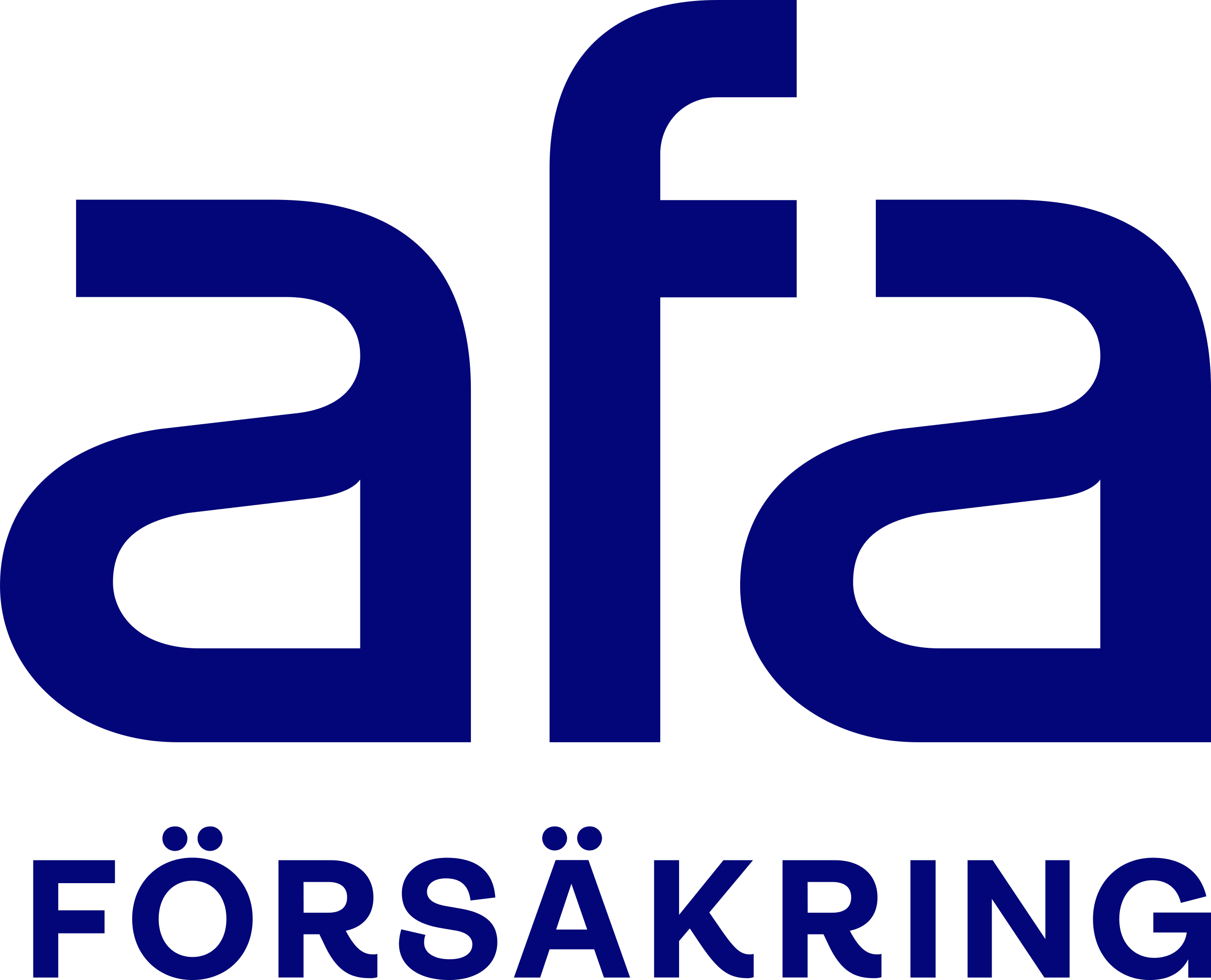 Bruten höft
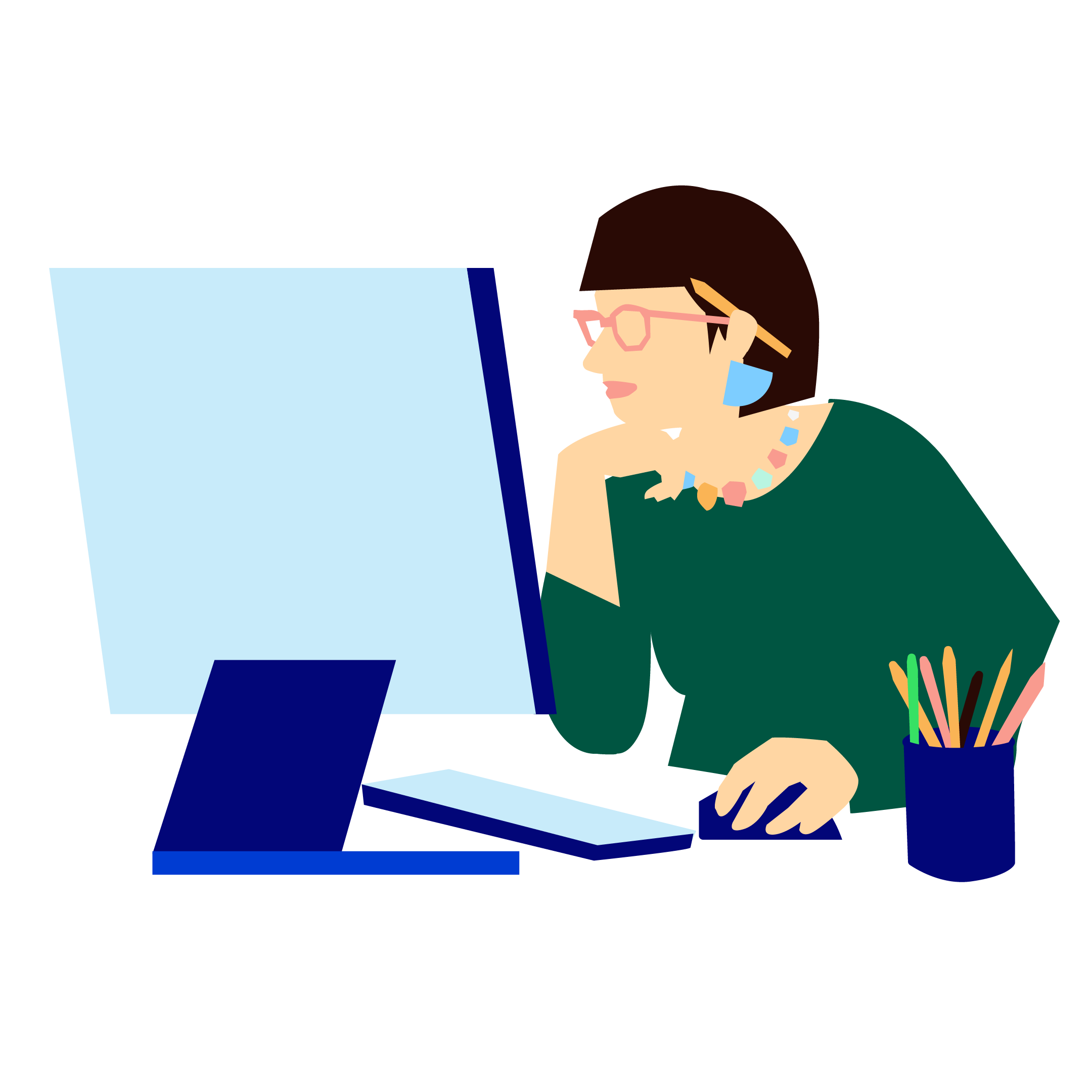 Socialsekreteraren Yasmin ramlade i skolans trappa och bröt höger höft.

Yrke: Socialsekreterare
Ålder: 42 år
Månadslön: 37 000 kr
Sjukskrivning: 360 dagar
Kostnader: Läkarvård och mediciner på 1 800 kr
Efter sjukskrivning: Efter cirka 1 år bedöms 
Yasmin ha 10 % medicinsk invaliditet
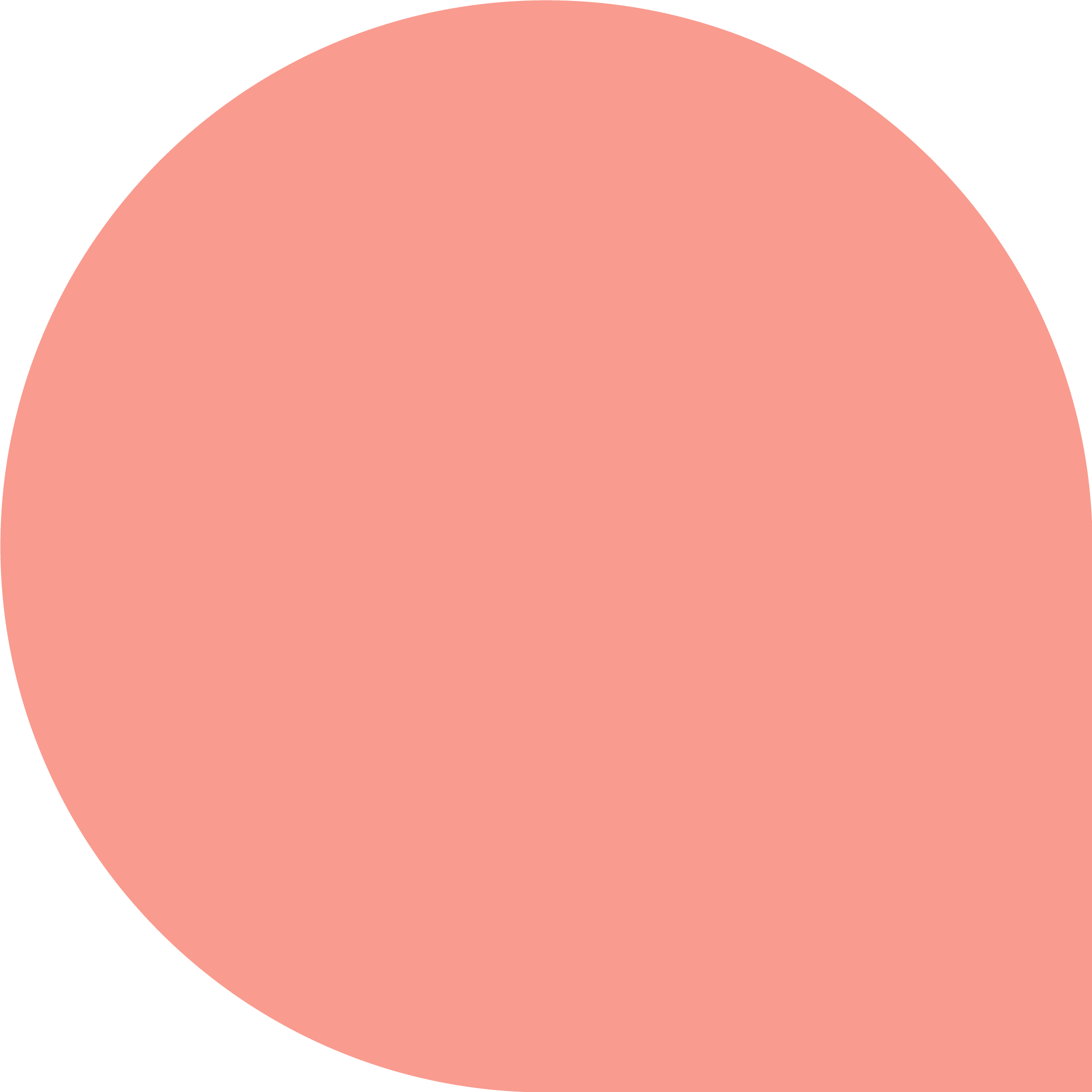 Om Yasmin inte gör någon anmälan till Afa Försäkring får hon ingen ersättning.
Ersättning från Afa Försäkring, den kollektivavtalade arbetsskade-försäkringen med ca 250 000 kr.